书籍标题演示文稿
作者姓名
评审者：Jens Martensson
书籍标题演示文稿
作者姓名
评审者：Jens Martensson
分隔幻灯片标题选项
Lorem ipsum dolor sit amet, consectetur adipiscing elit. Etiam aliquet eu mi quis lacinia.
p 3
页面标题
Subtitle lorem ipsum dolor sit amet.
Lorem ipsum dolor sit amet, consectetur adipiscing elit. 
Ut fermentum a magna ut eleifend. Integer convallis suscipit ante eu varius. 
Morbi a purus dolor.Suspendisse sit amet ipsum finibus justo viverra blandit. 
Ut congue quis tortor eget sodales.
p 4
页面标题
Subtitle lorem ipsum dolor sit amet
Lorem ipsum dolor sit amet, consectetur adipiscing elit. 
Ut fermentum a magna ut eleifend. Integer convallis suscipit ante eu varius. 
Morbi a purus dolor.Suspendisse sit amet ipsum finibus justo viverra blandit. 
Ut congue quis tortor eget sodales.
Caption Lorem Ipsum
p 5
比较
书籍 B
书籍 A
VS.
Lorem ipsum Nulla a erat eget nunc hendrerit ultrices eu nec nulla. Donec viverra leo aliquet, auctor quam id, convallis orci. 
Sed in molestie est.Cras ornare turpis at ligula posuere, sit amet accumsan neque lobortis.
Maecenas mattis risus ligula, sed ullamcorper nunc efficitur sed.
Lorem ipsum Nulla a erat eget nunc hendrerit ultrices eu nec nulla.Donec viverra leo aliquet, auctor quam id, convallis orci. 
Sed in molestie est.Cras ornare turpis at ligula posuere, sit amet accumsan neque lobortis.
Maecenas mattis risus ligula, sed ullamcorper nunc efficitur sed.
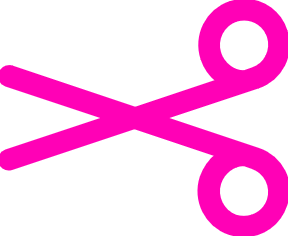 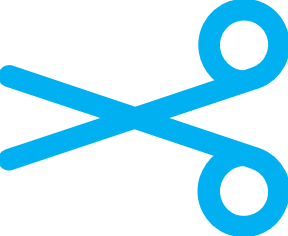 p 6
表格
p 7
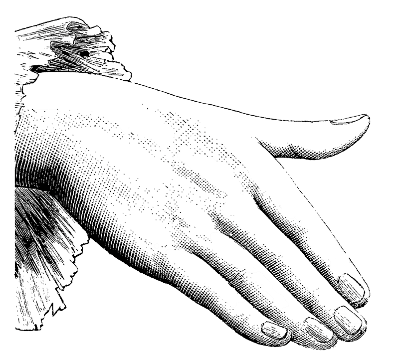 Caption lorem ipsum
p 8
Caption lorem ipsum
p 9
谢谢
Jens Martensson
jens@bellowscollege.com
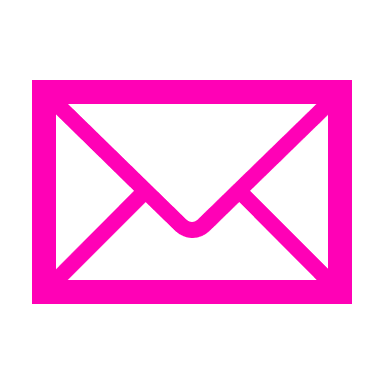 自定义此模板
模板编辑说明和反馈
p 11